Stowarzyszenie Gmin 
Przyjaznych Energii Odnawialnej
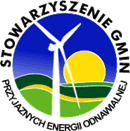 15.02.2008 r. – zebranie założycielskie SGPEO
 12.05.2008 r. – rejestracja w KRS
 06.06.2008 r. – I Walne Zgromadzenie SGPEO
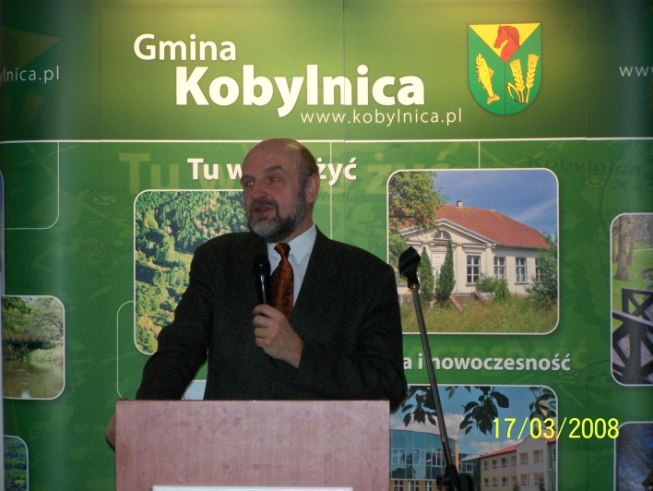 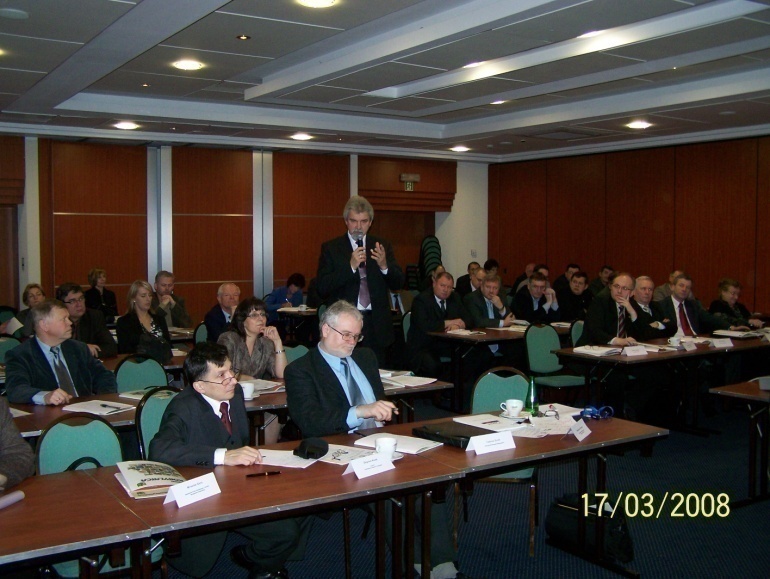 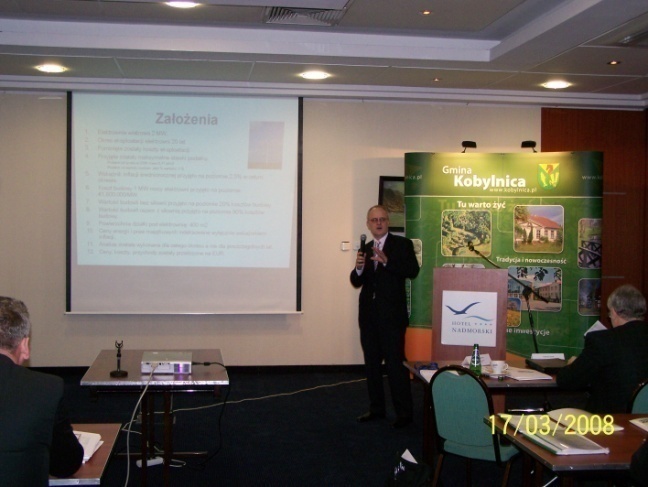 Stowarzyszenie jest organizacją zrzeszającą gminy-jednostki samorządowe na zasadzie dobrowolności o zasięgu krajowym,

 Aktualnie skupia 39 członków.
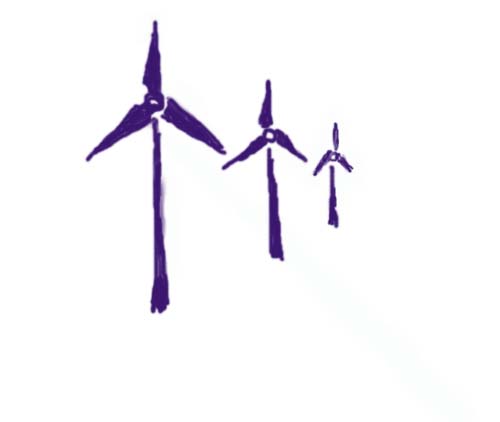 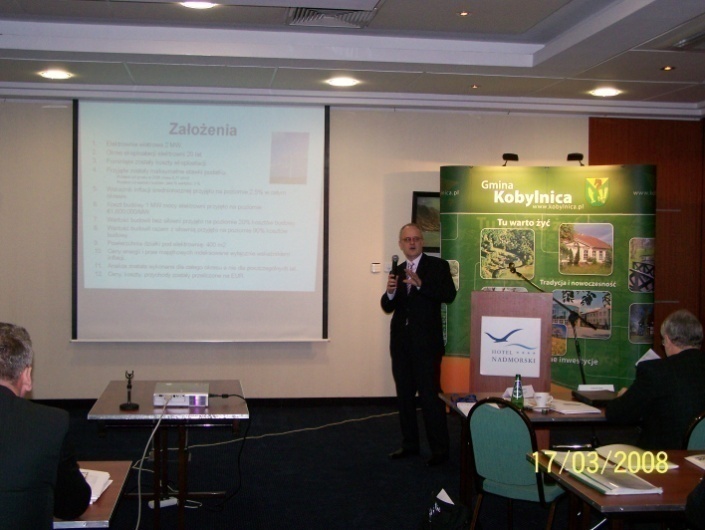 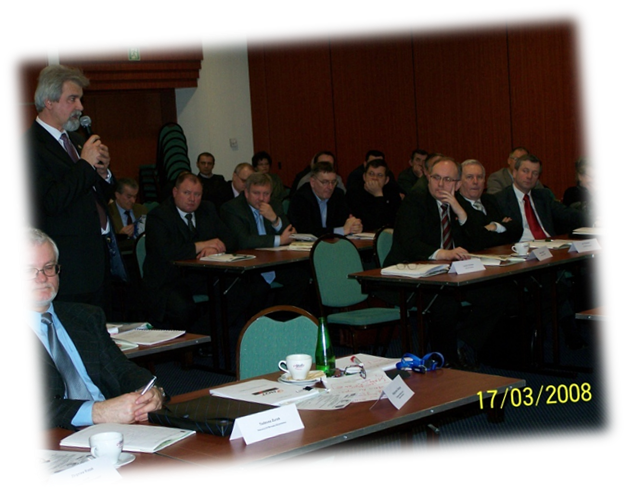 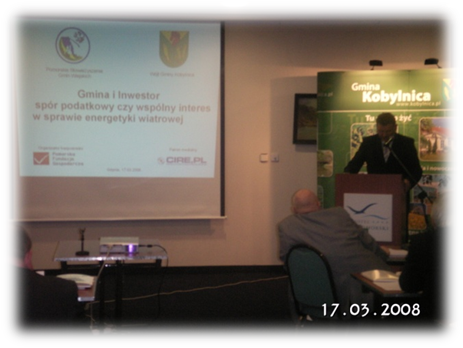 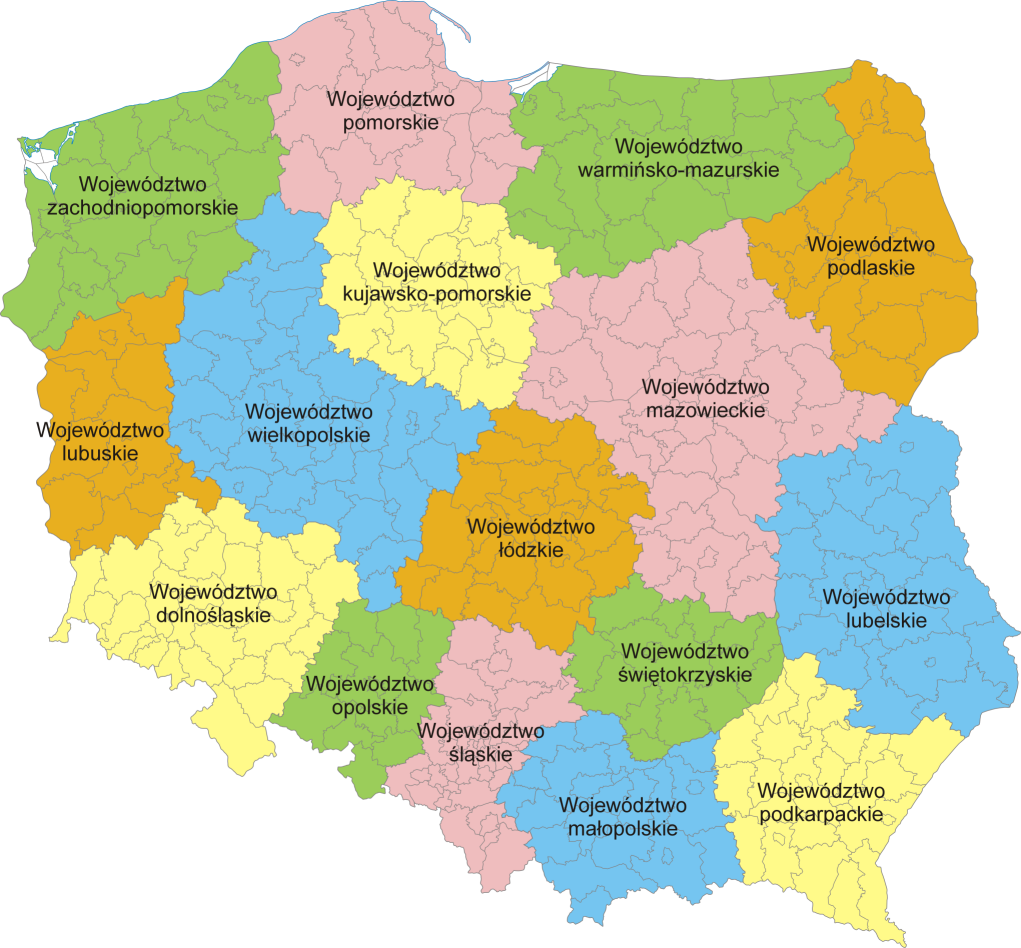 7
3
8
8
4
9
4
7
9
1
2
11
6
2
5
1. Bogatynia
2. Mysłakowice
3. Platerówka
4. Sulików
5. Zgorzelec
6
10
3
5
2
1
1
6
7
4
5
2
1. Choceń
2. Dębowa  Łąka
3. Nieszawa
4. Płużnica
5. Pruszcz
6. Świecie  nad  Osą
7. Więcbork

1. Czernice  Borowe

1. Gołcza

1. Chojnice
2. Człuchów
3. Gniewino
4. Kobylnica
5. Kwidzyn
6. Miłoradz
7. Puck
8. Słupsk
9. Stegna
10. Sztum
11. Trąbki  Wielkie

1. Wielowieś

1. Kisielice
2. Korsze

1. Margonin
2. Władysławów
1
1
3
1
2
5
4
3
1
2
1
1
1. Będzino
2. Biesiekierz
3. Brzeżno
4. Darłowo
5. Karlino
6. Kołobrzeg
7. Malechowo
8. Postomino
9. Sławno
Celem SGPEO jest wspieranie: 
- inicjatyw popularyzujących 
- promujących produkcję 
- wykorzystywanie 
   energii ze źródeł odnawialnych 
z zachowaniem równowagi ekologicznej i przestrzeganiem zasad współżycia społecznego
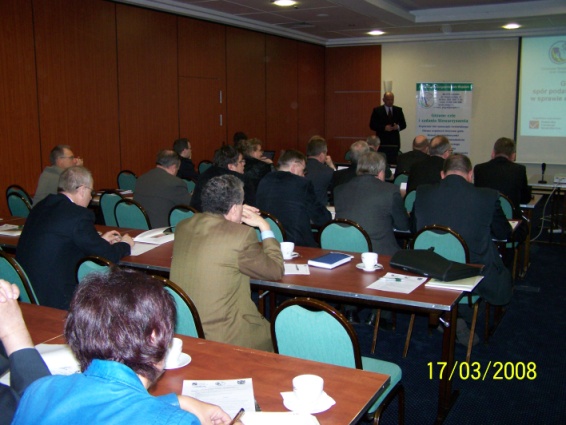 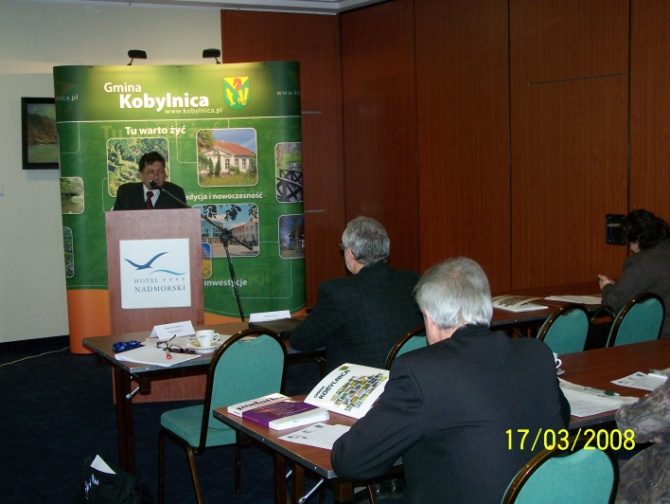 Cel ten SGPEO realizuje poprzez następujące działania:

- opiniowanie i promowanie inicjatyw prawnych i gospodarczych związanych z pozyskaniem i produkcją energii w oparciu o wykorzystanie siły wiatru, energii wody, słońca, biomasy i gazu w celu realizacji krajowej strategii rozwoju energii odnawialnej powiązanej z dyrektywami i rozporządzeniami Unii Europejskiej,
- reprezentowanie wspólnych interesów miast i gmin w zakresie ochrony i kształtowania środowiska w tym dotyczących opłat środowiskowych, podatków, ulg i zwolnień z takich opłat,
- podejmowanie wspólnych przedsięwzięć w zakresie ochrony wód, ziemi, powietrza i krajobrazu – naturalnych walorów zasobów przyrodniczych,
przedstawianie parlamentarzystom, administracji rządowej i samorządowej opinii, wniosków, stanowisk projektów programów będących przedmiotem działań Stowarzyszenia,
- koordynacja działań i edukacja w zakresie celów i zadań Stowarzyszenia.
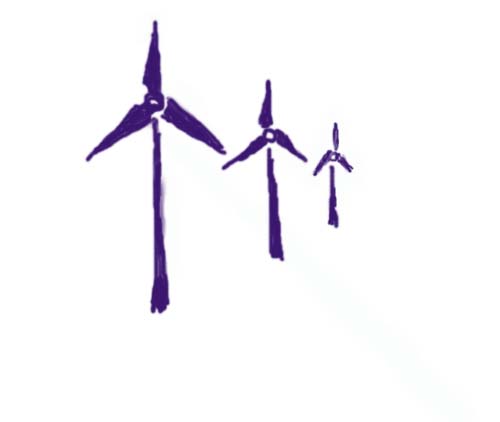 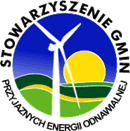 dobra współpraca z samorządami gminnymi,
 przekazywanie dobrych praktyk,
 rozwiązywanie spraw problemowych w realizacji inwestycji.
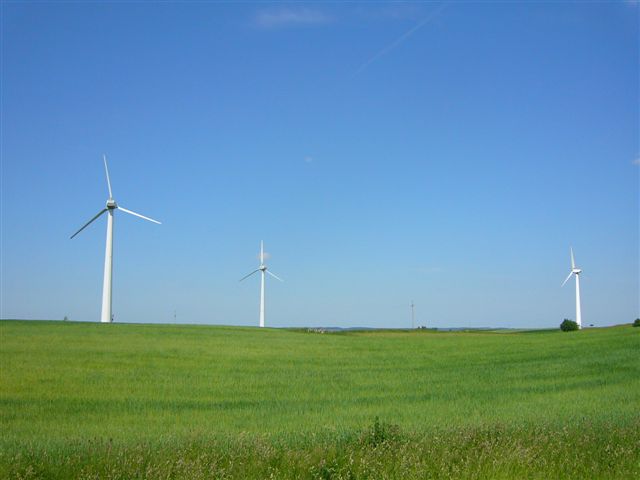 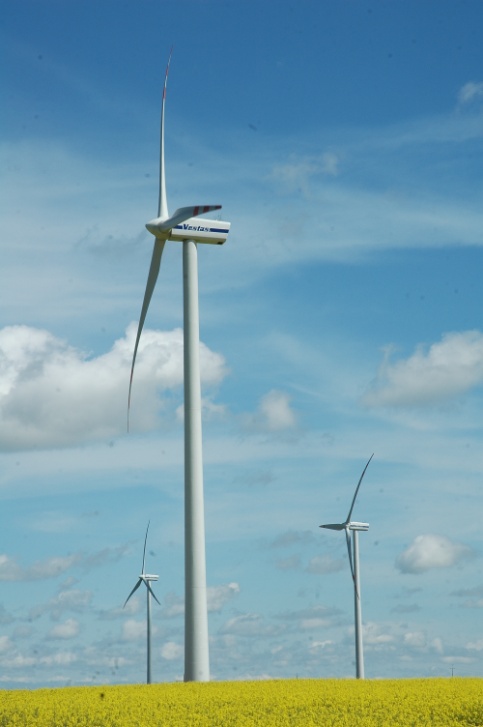 Korzyści ekonomiczne
znaczący   wzrost  dochodów  własnych  samorządów,
wzrost  dochodów  właścicieli  gruntów,  na  których  zlokalizowano  farmę  wiatrową  lub  fotowoltaniczną,
możliwość  wykorzystania  lokalnych  surowców  do  wytwarzania  biogazu,
możliwość  wykorzystania  produkcji  rolniczej  do  wytwarzania  energii,
Korzyści  społeczne
znaczące  zwiększenie  potencjału  rozwojowego  gmin,
rozwój  infrastruktury,
możliwość  realizacji  programów  prospołecznych  i  ekologicznych.
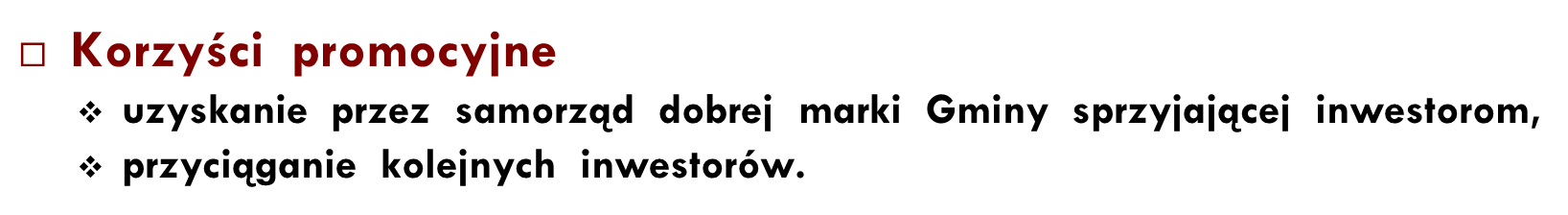 Niespójność  przepisów  prawa,  różnorodna  interpretacja  
    przepisów  przez  instytucje  publiczne  uczestniczące  w  
    procesie  inwestycyjnym,

 Brak  współpracy  instytucji  rządowych  i  samorządowych 
    (szczególnie  wojewódzkich)  powodujący  blokowanie   
    możliwości  realizacji  budowy  farm  wiatrowych, biogazowni

 Długotrwały  proces  zmian  w  Miejscowym  Planie  
   Zagospodarowania  Przestrzennego,

 Brak  uznania  budowy  farmy  wiatrowej  za  inwestycję  celu  
   publicznego
Protesty  społeczne 
często  nieuzasadnione  i  celowo  podsycane  w  celu  uzyskania  doraźnych  korzyści  „politycznych”,

 Różnorodne  stanowisko  organizacji  ekologicznych  w  
   sprawie  oddziaływania  farm  wiatrowych  na  środowisko,

 Brak  jednolitych  uregulowań  dotyczących  lokalizacji  farm  
   wiatrowych na  gruntach  będących  w  posiadaniu  Agencji  
   Nieruchomości  Rolnych,

 Małe  wsparcie  mediów  dla  idei  wytwarzania  energii  ze  
   źródeł  odnawialnych
	nieodpowiedzialne,  bez  właściwego  udokumentowania  	powtarzanie  wielu  przekłamań  i    	mitów  zwłaszcza      
            na  temat farm  wiatrowych
DZIĘKUJĘ ZA UWAGĘ                   LESZEK KULIŃSKI    PRZEWODNICZĄCY ZARZĄDU SGPEO
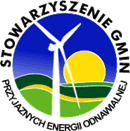